Муниципальное автономное образовательное учреждение дополнительного образования«Алтайский районный детско-юношеский центр»                                                                                           Учебный проект
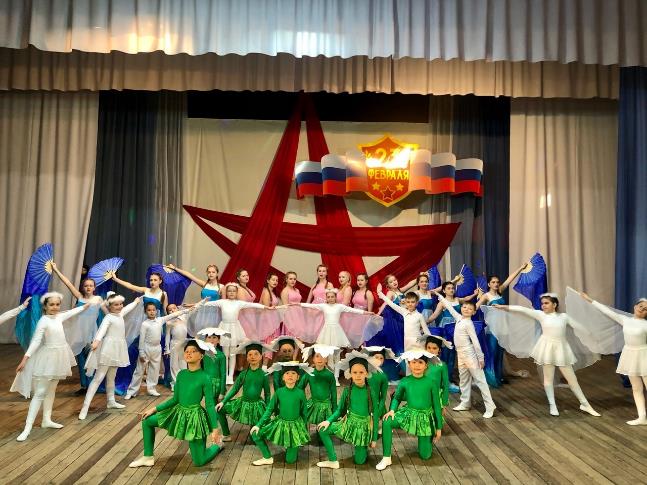 «Мир без войны»
Саркисова Екатерина Юрьевна,
Педагог дополнительного образования
2019-2020 учебный год
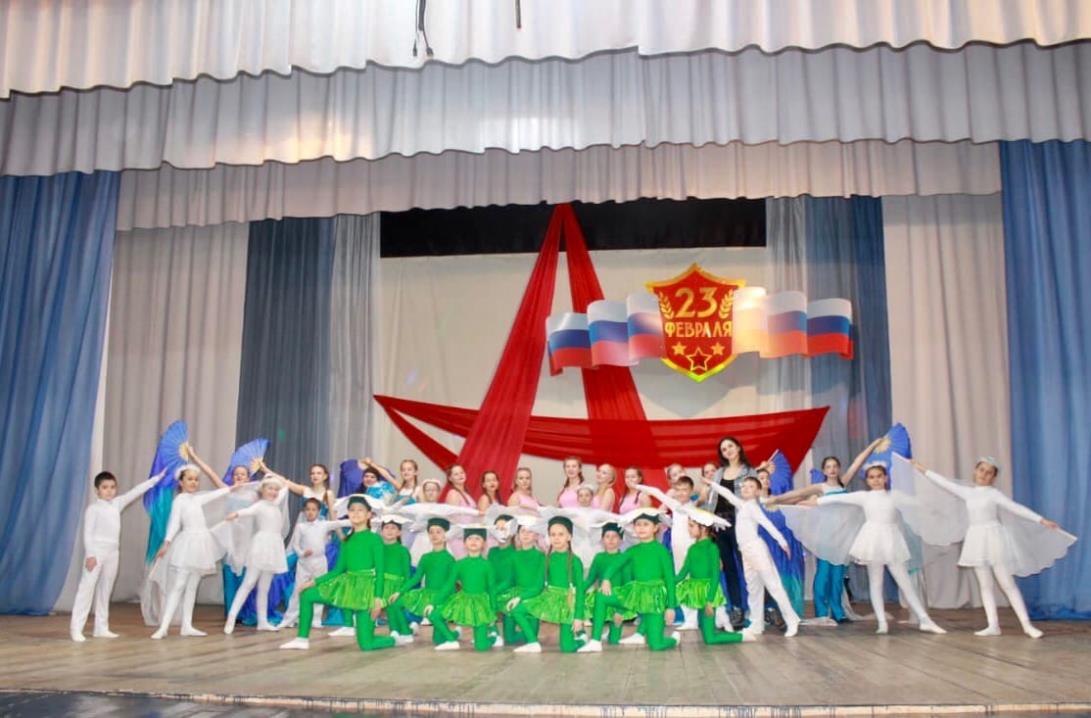 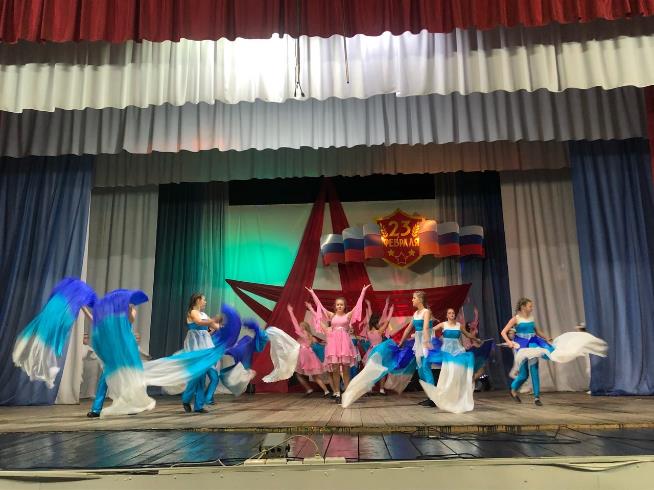 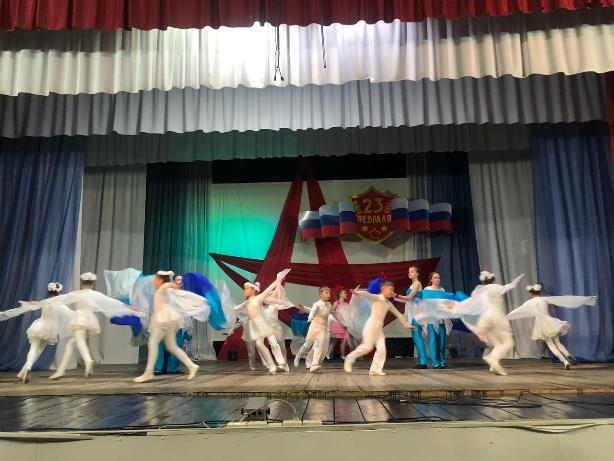 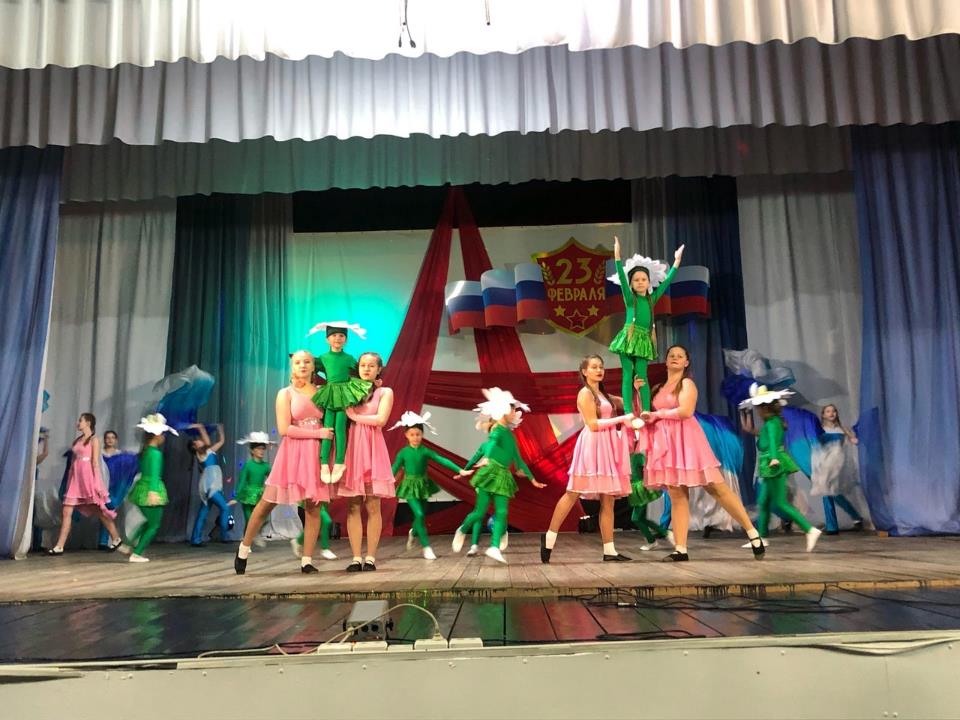 Танец - ….,
как искусство всегда привлекало к себе внимание детей. Он обеспечивает более полное развитие индивидуальных способностей детей, и поэтому обучение в хореографических коллективах должно быть доступно значительно большему кругу детей и подростков. Они любят искусство танца и посещают занятия в течение достаточно длительного времени, проявляют настойчивость и усердие в приобретении танцевальных знаний и умений. 
	Используя специфические средства искусства танца, заинтересованность детей, педагогии хореографии имеют возможность проводить большую воспитательную работу.  
	Создавая хореографический номер «Мир без войны», дети изучали не только стилистику танца, но прививали к себе военно-патриотическую культуру.
	Вопросы патриотического воспитания актуальны для нашего времени. Необходимо чётко осознавать значимость такого воспитания.
Занятия хореографией…
имеют большое значение для физического развития детей. Они приобретают стройную осанку, начинают легко, свободно и грациозно двигаться, избавляются от таких физических недостатков, как  сутулость, «косолапость», лишний вес и т.д. У них улучшается координация движений. 
	На занятиях в хореографических классах полезные навыки приобретаются естественно. Дети начинают чувствовать эстетику поведения в быту; подтянутость и вежливость становятся нормой поведения. Они следят за своей внешностью, за чистотой, аккуратностью, изяществом своего костюма и прически.
	Учитывая особо важную роль хореографии в физическом и эстетическом воспитании детей, становится понятной целесообразность постоянной реализации данного проекта.
Цель проекта:
Мотивировать обучающихся к занятиям хореографическим искусством, изучить и приобщить их к военно-патриотической культуре
Задачи проекта:
Пробудить в детях интерес к хореографическому искусству.
Воспитывать духовность и эстетический вкус.
Развивать эмоциональную сферу обучающихся - зрителей.
Расширить познания в области хореографического искусства.
Формы, сроки реализации проекта
Лекции-беседы о хореографии, культуре танца.
Изучение военно-патриотической культуры танца.
Тестирование, просмотр видео-презентаций, фильмов., обсуждение.
Вступление на отчётном концерте театра песни и танца «Сюрприз» хореографического коллектива.
Этапы реализации танца«мир без войны»
Вопросы учебной темы:
Может ли патриотический танец влиять на эмоциональное развитие детей?
Какие условия необходимы для занятий танцами? 
Знакомы ли дети со стилистикой военно-патриотической культуры? 
Знают ли дети что такое «патриотический танец»?
Учебные предметы: Эстрадный танец. 
Участники: Обучающиеся 1,2 младших групп 
                     и 1,2 старших групп (5-17 лет)
Дидактические цели проекта:
формирование эстетической, патриотической культуры;
практическая реализация имеющихся у обучающихся знания о эстрадном танце;
приобщение к творчеству через патриотический танец;
формирование танцевальных навыков;
раскрытие творческого потенциала обучающихся;
реализация творческих интересов обучающихся.
Темы самостоятельных исследований:
История патриотического танца (сообщения, рефераты по теме)
 Разновидности патриотических костюмов (сообщения, рефераты по теме)
 Просмотр видеоматериала, обсуждение
Результаты представления исследований:
Проекты ученических групп:
реферат на тему «Патриотический танец»,
презентация «Патриотический костюм»,
видеосъемка танцевального номера,
прослушивание музыкальных композиций 

Итоговая реализация проекта:
Выступление на отчётном концерте театра песни и танца «Сюрприз»
Участие в конкурсах разного уровня
Хореографический номер «Мир без войны» …
стали Дипломантами и Лауреатами районных , Всероссийских и Международных конкурсов:
Международный и Всероссийский конкурс «Синяя птица» - Дипломы 1 степени
Международный конкурс «Вдохновение» – Диплом 1 степени 
Международный конкурс «Грани таланта» - Лауреат 2 степени
Конкурс самодеятельного художественного творчества «С любовью к жизни» - Лауреат 1 степени
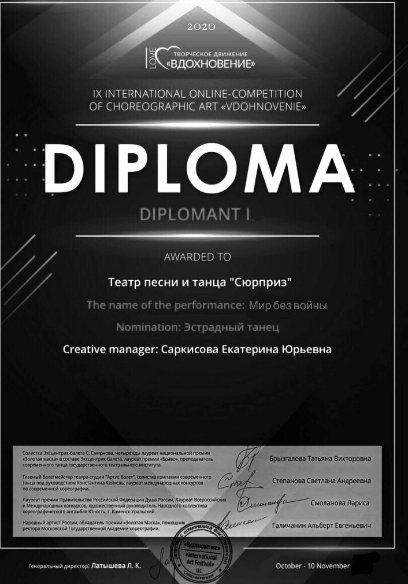 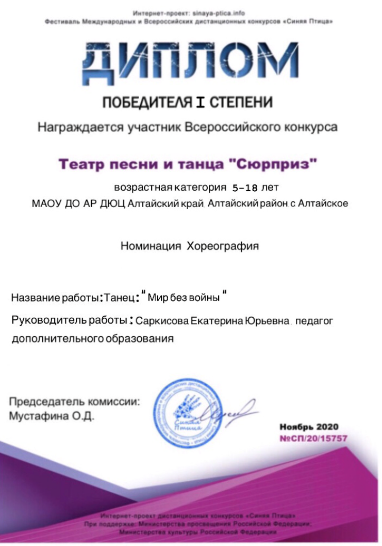 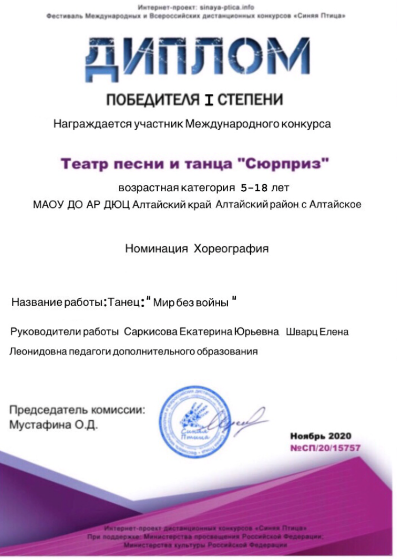 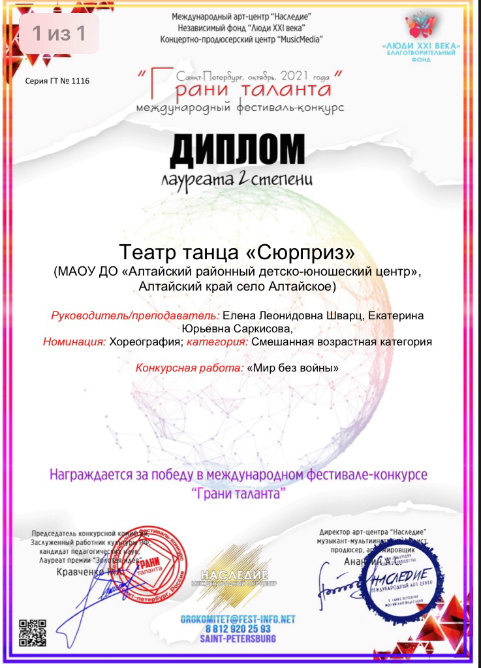 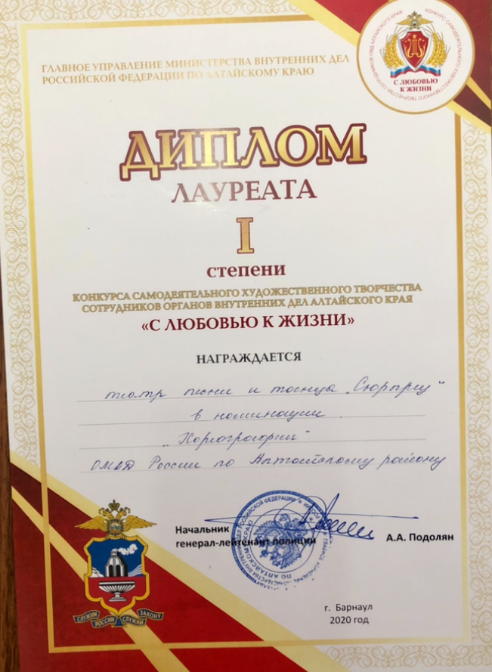 Хореография:
является одним из таких методов воспитания эстетического вкуса и духовности обучающихся. Это прекраснейшее из искусств, заставляющее человека переживать целую гамму чувств и эмоций. Приобщение обучающихся к хореографическому искусству пробуждает и воспитывает у них мировоззренческие, эстетические, нравственные убеждения, позволяет им правильно осмыслить своё отношение к окружающему миру.
Вывод:
Разучивание военно-патриотического танца способствовало приобщению к духовно – нравственным ценностям русского народа. Нравственность в отличие от морали, укоренена не столько в правовых нормах, но, прежде всего, в Отчизне, культуре, религии, народе, семье — во всем том, чему личность вручает себя целиком и свободно.
Данный проект охватывает 100% обучающегося коллектива эстрадного танца театра песни и танца «Сюрприз», оказывает помощь в эстетическом и духовном воспитании обучающихся. 
	Хореографический номер «Мир без войны» повышает общекультурный уровень участников хореографического коллектива, мотивирует их на дальнейшее эстетическое развитие, патриотическую культуру, побуждает к общению с прекрасным.
	 Автор посредством проведения концертного выступления хореографического коллектива, проведения лекций, просмотров видео, фильмов и викторины старался создать условия для пробуждения в детях интереса к творчеству, мотивацию к занятиям. 
	Проект должен стать мощным импульсом к развитию творческой инициативы обучающихся. В целом является перспективным в мотивированию детей к обучению эстрадной хореографии.
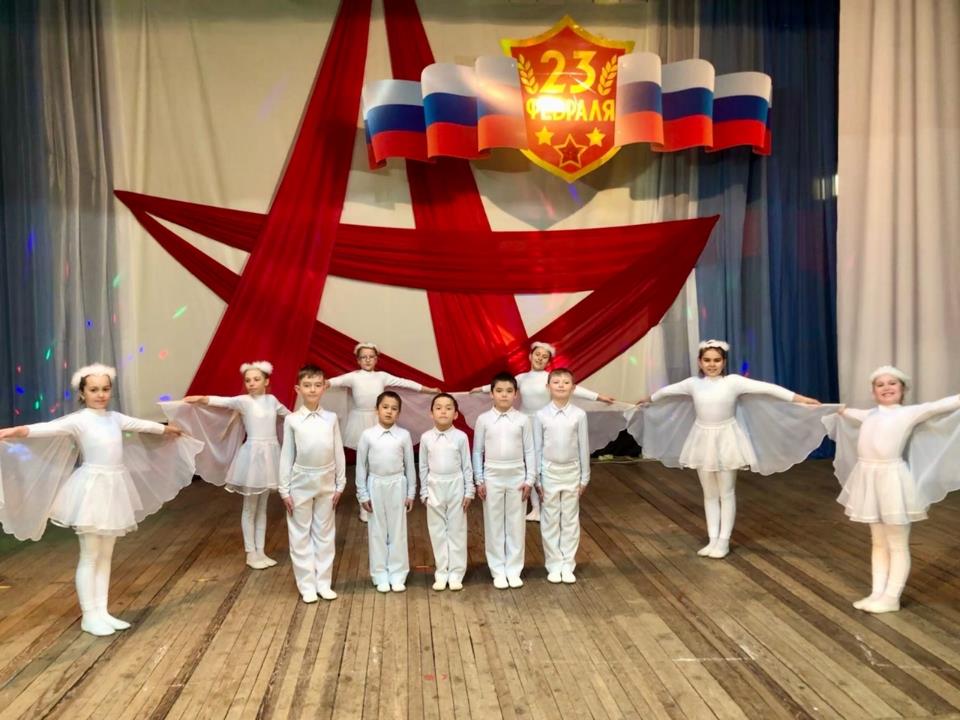 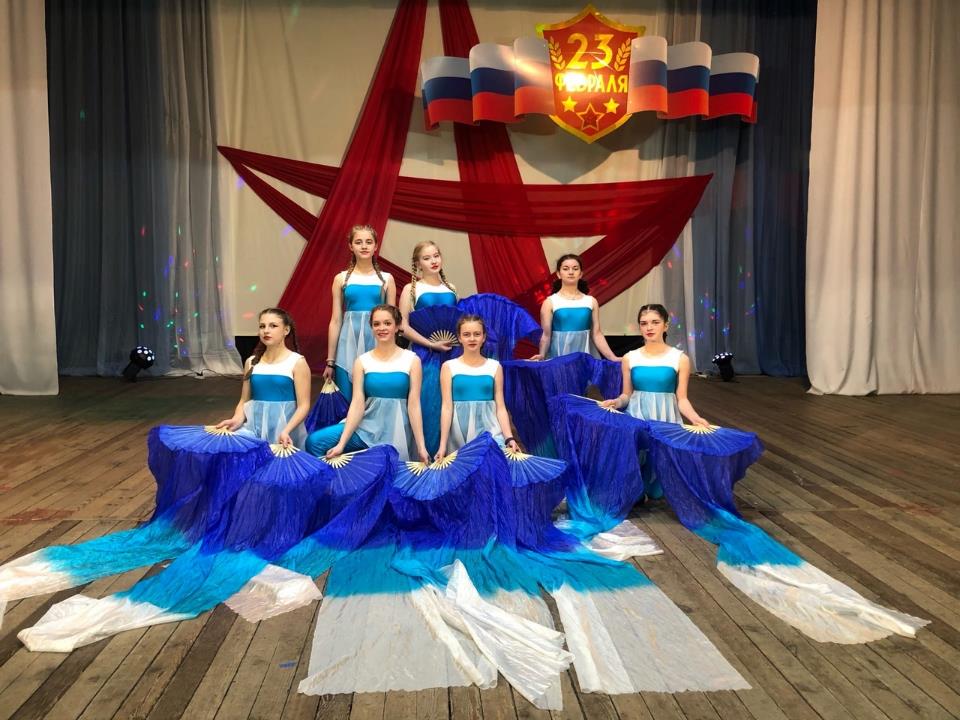 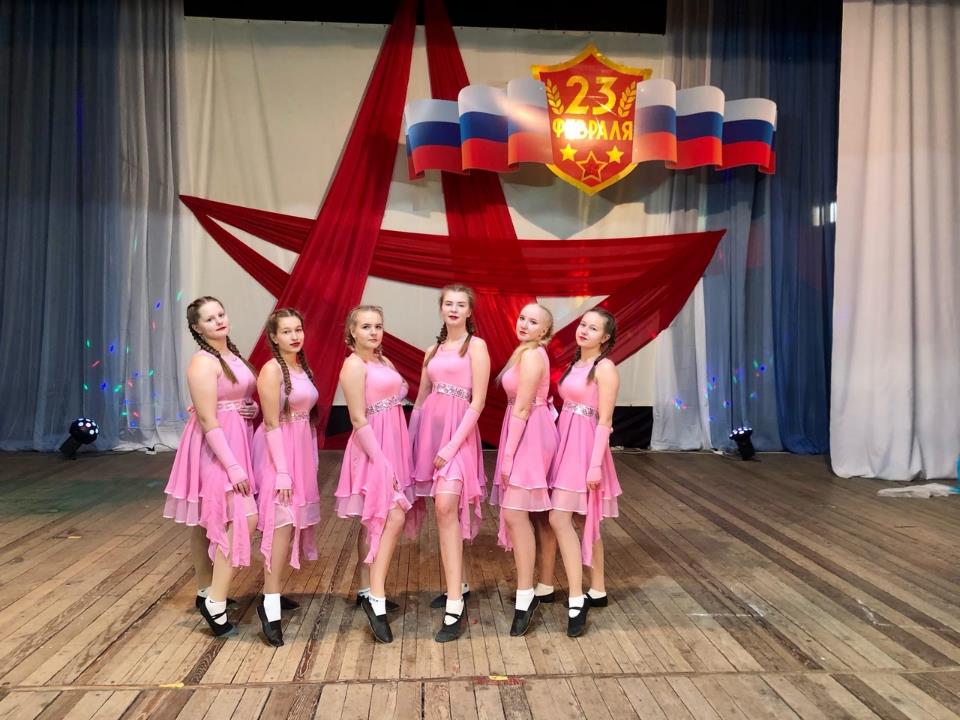 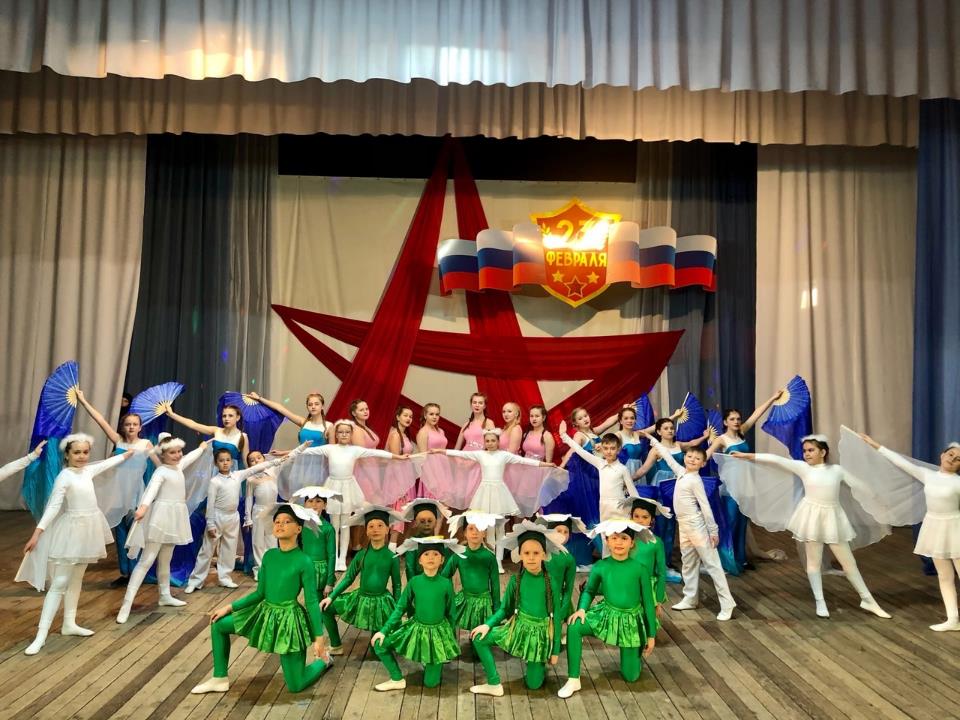 СПАСИБО ЗА ВНИМАНИЕ!